スライド2p〜6pは必要に応じてページを追加してください。
1
１. サマリー（事業概要）
写真などイメージ
2. 地域紹介シート
地域について
（地理的情報、人口動態、主な産業など）
地域資源について
（農産物や加工品、ご当地メニューなどの食品、自然や歴史・文化、建
　物、イベントといった観光資源、サービスやコンテンツなどの非食品）
地域課題について
自分たちについて
（栽培品目、生産量、事業とその特徴、会社の歴史、個人の経歴、スキル・経験、保有設備、ネットワークなど）
3. マーケティング調査シート
社会的背景やニーズ、業界動向といったマーケットに関するデータ
（PEST分析、消費者の価値観・ライフスタイル・マーケットの変化、業界のトレンド、商圏など）
価値観や志向、行動といった想定するターゲットに関するデータ
（ターゲットの価値観の変化や、象徴的なトピック、ニュース記事など）
4. 商品・サービスプレゼンシート
商品・サービスのコンセプトと概要、特長、価格帯
（素材、技術、文化・歴史的背景、価格イメージ、具体的なメリットや提供価値など）
想定するターゲットと提案、利用シーン
（販路や流通、ターゲット像、顧客にとってのメリットが最大化
　する具体的な利用シーンの提案、ベネフィット）
伝えたいストーリー
（未来のビジョン、この商品・サービスが
　売れることで地域がどう変えていきたいか）
5. プロジェクトメンバーシート
プロジェクトメンバーの役割分担と募集中の役割
メイン
サブ
募集中
６. 売上・収益化の見込み
計画期間は３年後から５年後の間で作成ください。
参考：売上・収益化の見込み数値の根拠
売上や原価の根拠をご記入ください。
提出する企画提案書の様式はここまでです。
次のスライドからは一部の記入例と募集要領です。
募集要領
間接補助事業について（抜粋）
補助対象経費
10
募集要領
企画提案書の選定方法
11
募集要領
企画提案書のご提出方法
提出するものが揃っているか確認する。
申込書（別紙）
企画提案書（本紙）
STEP1
データを送付する。締切 9/3（ 火 ）12:00まで
こちらのURL先にアップロードしてください。
STEP2
https://biz.datadeliver.net/posts/LFPkanagawa2024
事務局にて、内容確認の上、受付完了メールを送付します。
STEP3
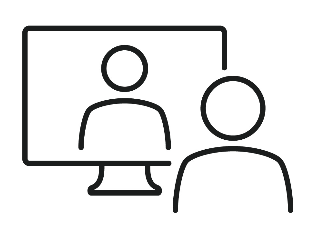 個別相談のご案内
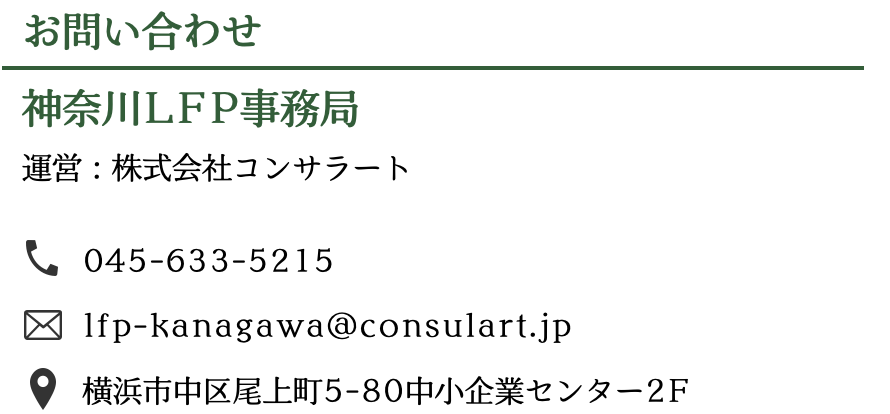 計画作成における個別相談も可能です。（Zoomによるオンライン、60〜90分/回、２回まで）お電話にて予約をお願いします（担当より折り返しご連絡いたします）。
TEL：045-633-5215　担当：石井、湯浅
12